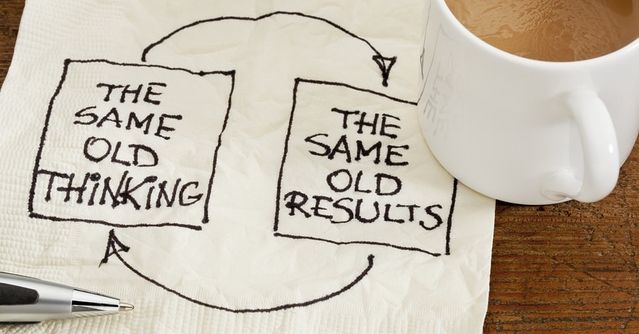 3 Things to Increase Sales-TODAY
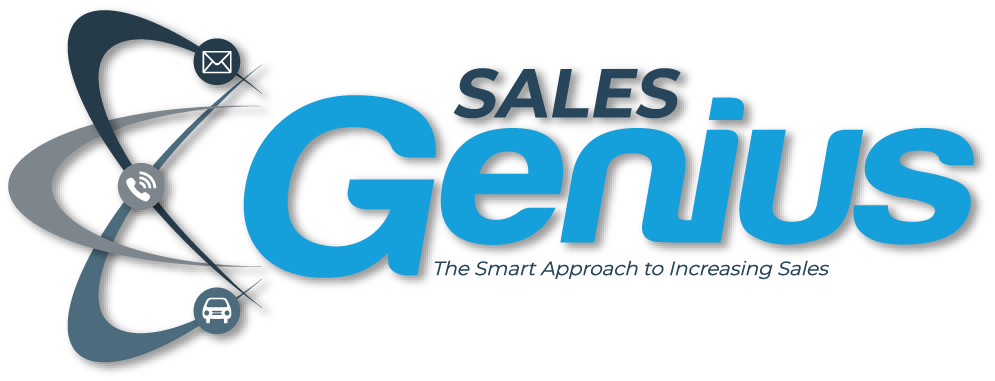 Gut Check Moment
Read
Evaluate
I am excellent at handling prospects and converting them into customers.
I can say that this is my situation today
I wish I could say this is my situation today
This statement doesn’t apply to my situation
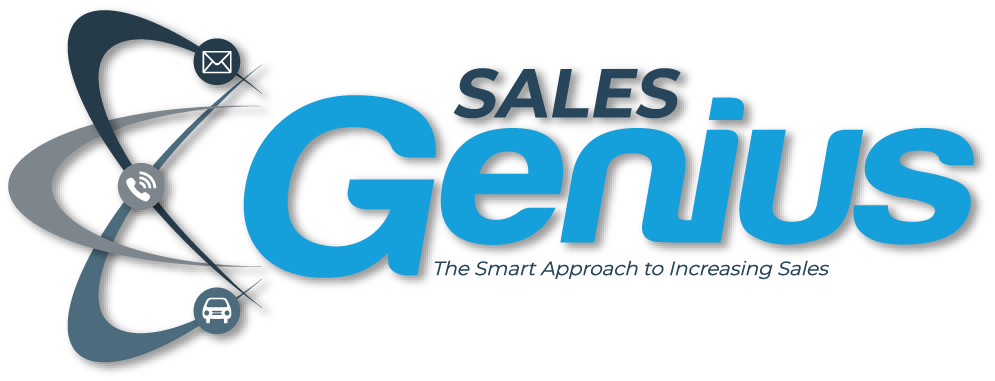 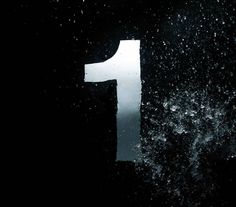 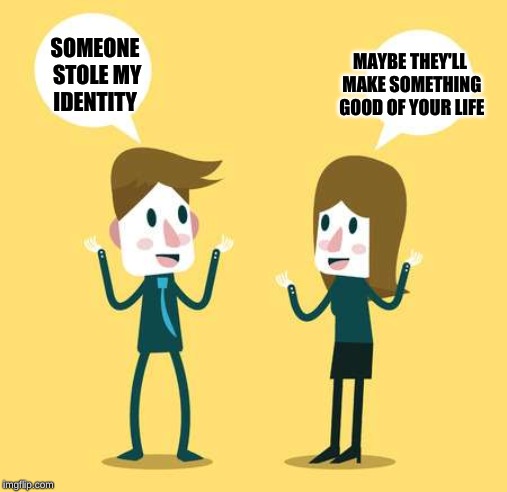 CHANGE YOUR LANGUAGE
Everything is Input
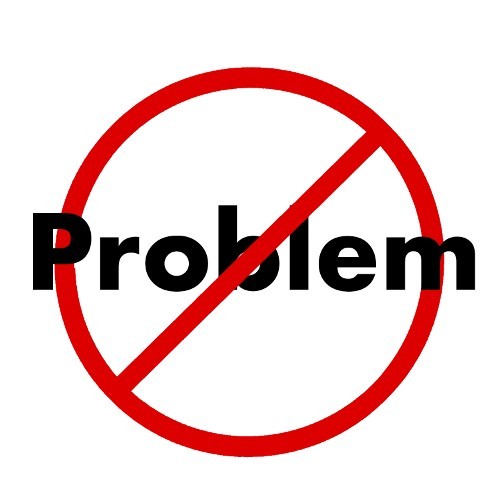 Your Brain cannot process the Negative in Language
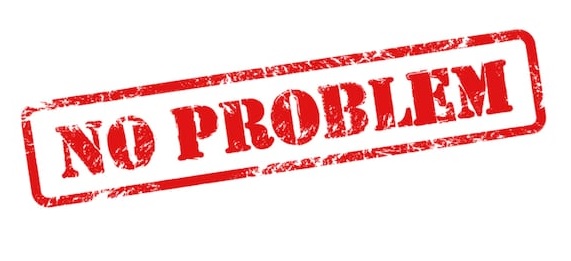 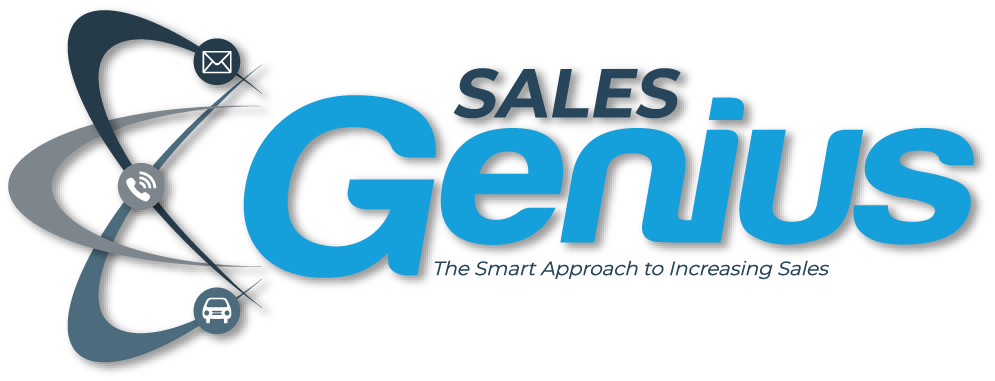 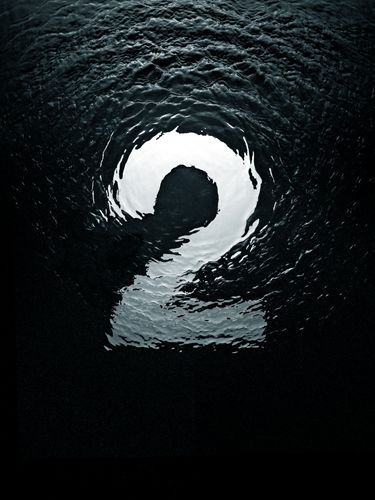 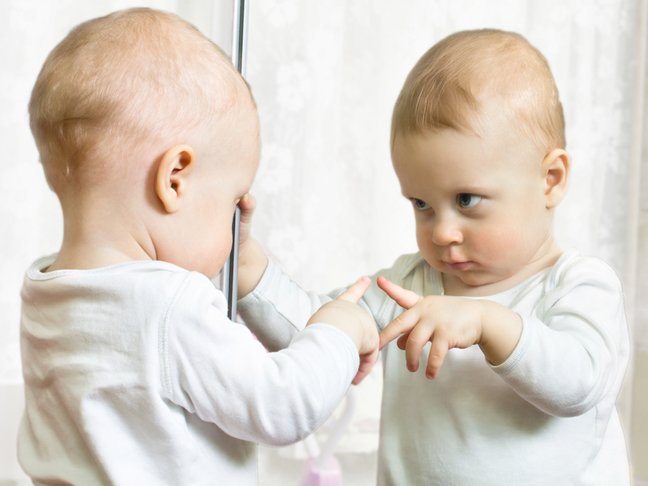 Mirroring
Matching and Mirroring is key
Physical movements (3-5 seconds)
Posture 
Volume
Speed
Wording
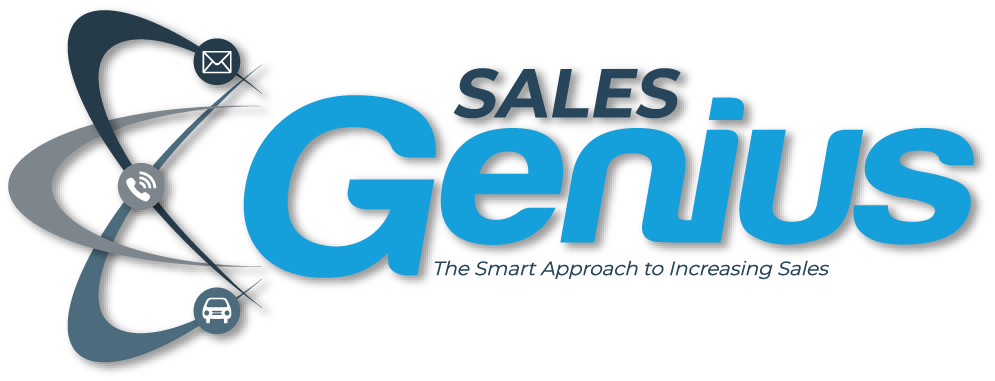 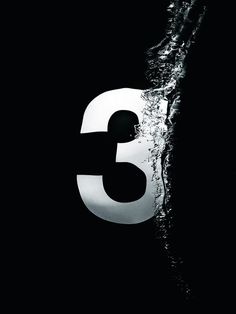 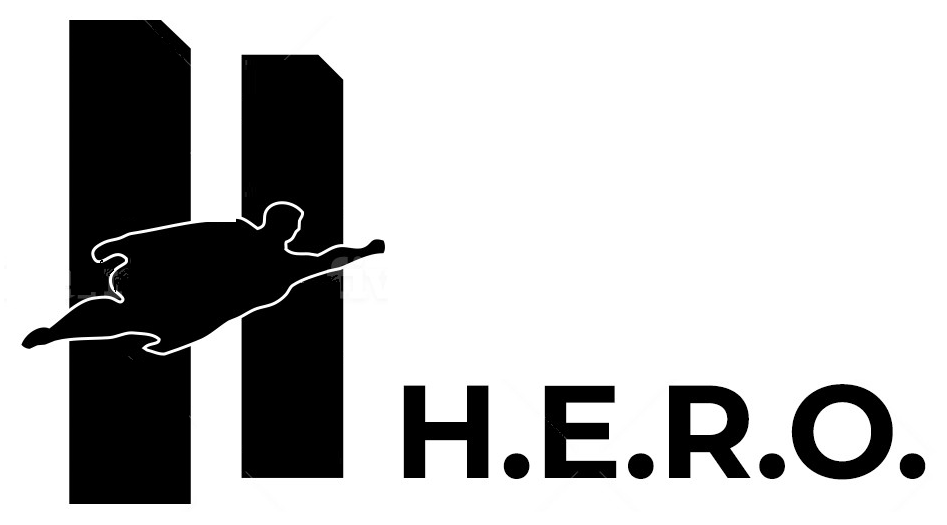 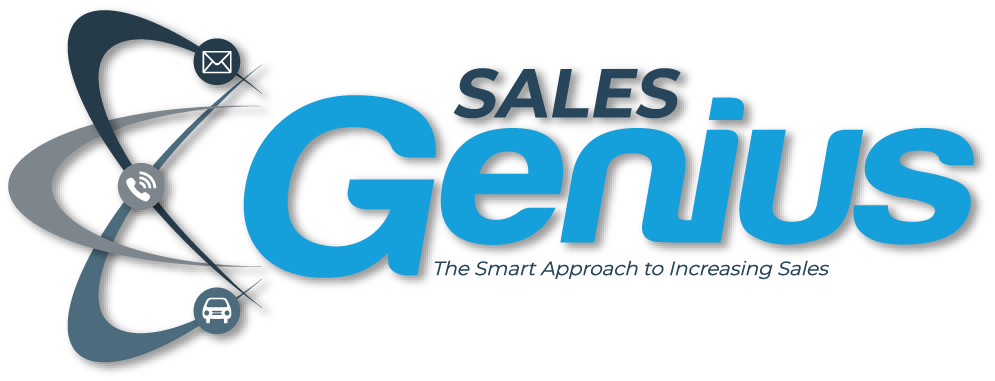 Personality Types – Selling Guides
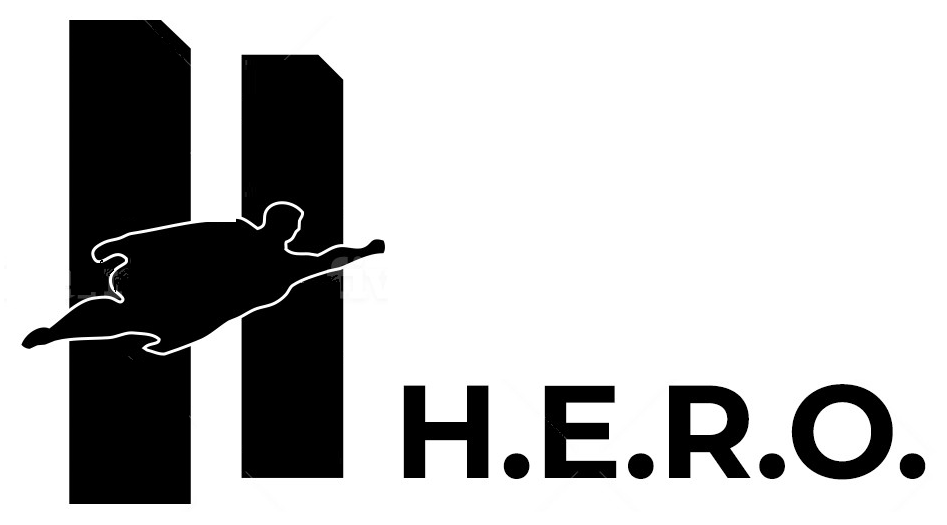 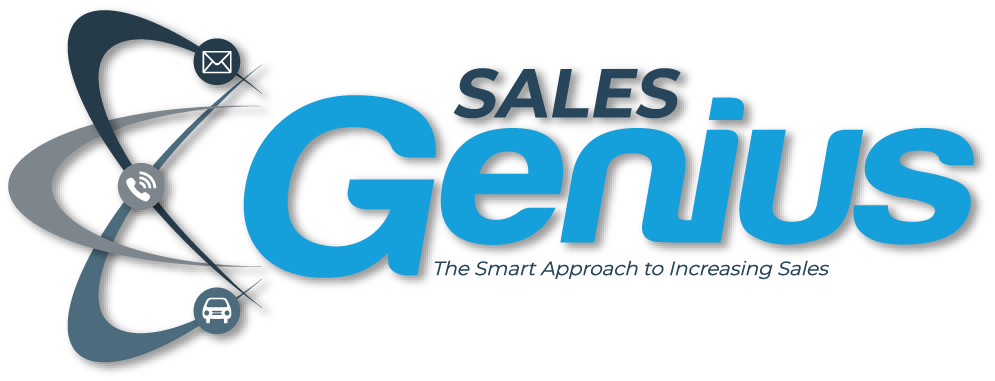 What does each one want / fear
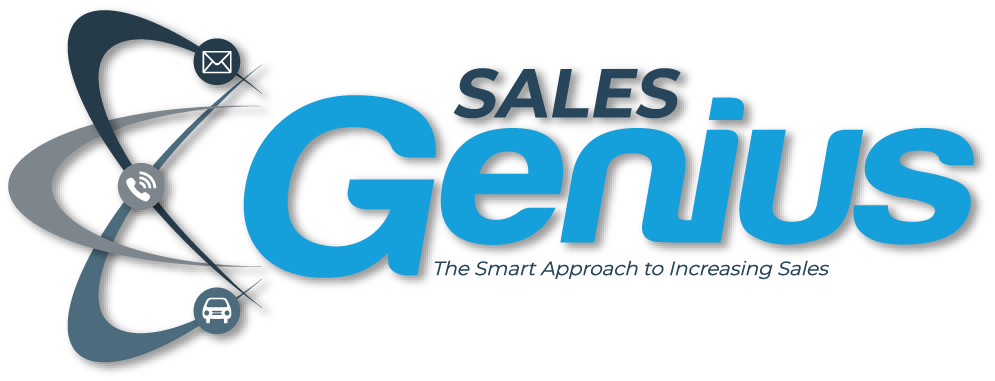 www.thegeniuslinks.com
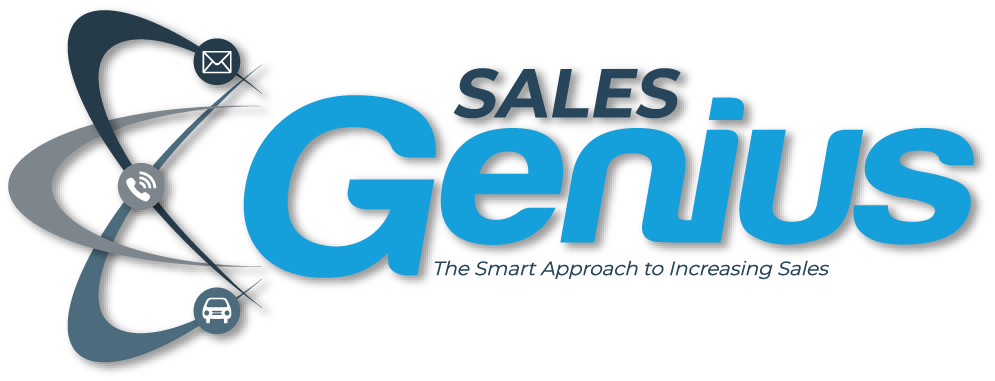 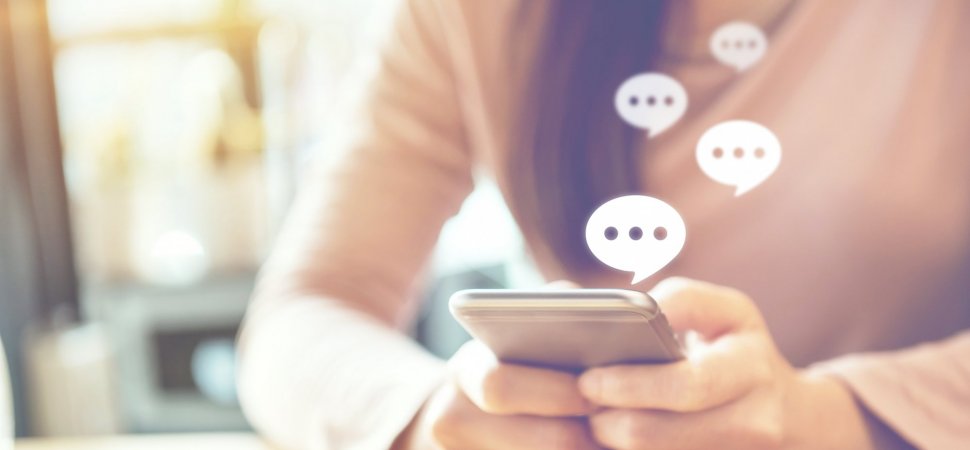 BONUS
TEXT EVERYONE
Psychology behind the Call/text
Why Texting works better?
To emoji or not?
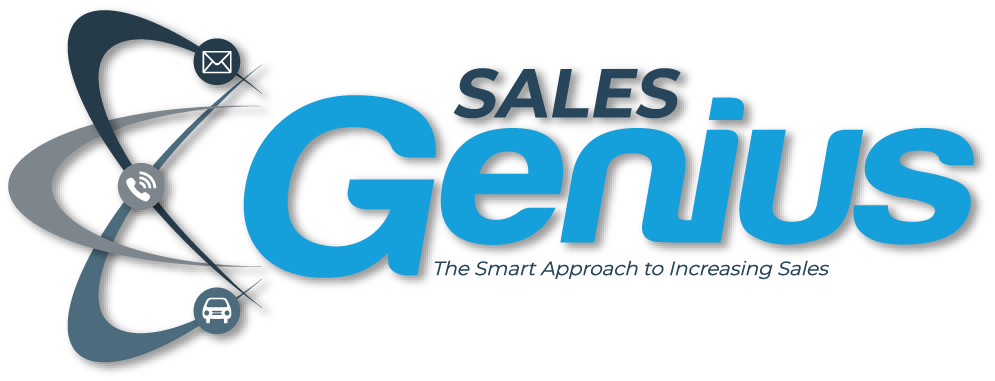